WIPO TOOLS FOR COUNTRIES IN TRANSITION  

Ryszard Frelek, Division for Certain Countries in Europe and Asia, 
World Intellectual Property Organization
WIPO SUB-REGIONAL SEMINAR ON THE PROTECTION OF COMPUTER SOFTWARE AND DATABASES
Mangalia, Romania, August 25 to 27, 2010
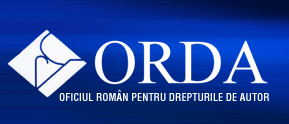 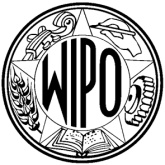 WORLD
INTELLECTUAL
PROPERTY
ORGANIZATION
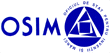 Knowledge is power… - Francis Bacon
Outline
World Intellectual Property Organization (WIPO)



Division for Certain Countries in Europe and Asia (DCEA)



WIPO Tools for Countries in Transition
World Intellectual Property Organization 
		(WIPO)
WIPO
Specialized agency of the United Nations. 
	
	184 Member States (more then 90% of countries in the world).

	Dedicated to developing a balanced and accessible international intellectual property (IP) system, which rewards creativity, stimulates innovation and contributes to economic development while safeguarding the public interest. 

	Core tasks: 

Developing international IP laws and standards. 
Delivering global IP protection services. 
Encouraging the use of IP for economic development. 
Promoting a better understanding of IP. 
Providing a forum for debate.
WIPO Strategic Goals
Balanced Evolution of the International Normative Framework for IP 
Provision of Premier Global IP Services 
Facilitating the Use of IP for Development 
Coordination and Development of Global IP Infrastructure 
World Reference Source for IP Information and Analysis 
International Cooperation on Building Respect for IP 
Addressing IP in Relation to Global Policy Issues 
A Responsive Communications Interface between WIPO, its Member States and All Stakeholders 
An Efficient Administrative and Financial Support Structure to Enable WIPO to Deliver its Programs
WIPO (example activities/projects)
The WIPO Development Agenda:
Intellectual Property and the Public Domain; Recomendation 16 i 20. 
Developing Tools for Access to Patent information: Recomedantion 19, 30 i 31.
IP, Information and Communication Technologies (ICTs) and the Digital Divide: Recomendation 19, 24 i 27. 
WIPO Arbitration and Mediation Center
IP Gold
VIP Initiative
Survey on Recent Development in the Field o Copyright Licensing (CC, GNU itd). 
Exploratory Needs Assessment for a Global Voluntary Copyright Registration and Licensing System
Intellectual Property on the Internet: A Survey of Issues.
Division for Certain Countries in Europe and Asia    
   (DCEA)
DCEA
Ensures WIPO cooperation activities in the regions covering Certain Countries in Europe and Asia, namely Central European and Baltic States, Central Asian, Eastern European and Caucasian countries, as well as some Mediterranean countries.
Support these countries in developing national IP strategies, identifying strategic issues, opportunities and risks, promoting the implementation of such strategies to accomplish development objectives, supporting national economic analysis, introducing modern management methods for the use of IP assets for economic growth. 
The objective is to tailor WIPO’s technical assistance by taking into consideration the differences at respective levels of economic and social development of DCEA countries and, hence, also different levels of IP infrastructure.
DCEA (Objectives)
Further promotion of IP, taking into consideration different levels of economic, social and cultural development, as well as different levels of existing national IP infrastructures. 
Continued cooperation in building national capacities, a relevant knowledge base, and infrastructure, with a view to enhance the development of IP strategies and their inclusion in overall national development plans. 
Development of relevant IP tools or guidance, taking into consideration requirements of countries in transition, responding to their specific needs and challenges; taking advantage of experience gained through implementation of IP-related activities.
WIPO Tools for Countries in Transition
DCEA (IP Strategies)
One of the priorities of DCEA activities is to provide support to WIPO Member States to enable them to assess the case for creating a national Intellectual Property (IP) Strategy and how to relate that to the Government’s economic and cultural strategy with respect to creativity and innovation. 

	To support the development of national IP strategies, DCEA has been developing a new series of tools for experts and practitioners, as well as policy makers in countries in transition.
DCEA (IP Tools)
Available 
Development of an Intellectual Property (IP) Strategy in Countries in Transition;
Management of Academic Intellectual Property and Early Stage Innovation in Countries in Transition;
Special Features of the Copyright Systems of Countries in Transition;
Adaptation of the Copyright Laws of Countries in Transition; 
Strengthening the Role of Innovative Small and Medium-sized Enterprises (SMEs) in CIS Countries.
	
	Under Preparation 
Nation Branding in Countries in Transition; 
Enforcement of Intellectual Property Rights in Countries in Transition; 
IP Teaching in Countries in Transition. 

	Planned 
Model law on Traditional Knowledge for Countries in Transition; 
Guidance on Traditional Knowledge in Countries in Transition;
IP and Economic Development of Countries in Transition.
Development of an Intellectual Property (IP) Strategy in Countries in Transition
First-stage manual in developing IP strategies in countries in transition;
Objectives; 
Questions;
Action plan;
Relevant stakeholders;
Check-list;
Etc.
Management of Academic Intellectual Property and Early Stage Innovation in Countries in Transition
Identification of legal and institutional elements of the early stage innovation systems, including existing innovation and IP laws, role of central innovation promotion bodies, incubation parks, etc.. 
Identification of the best practices and their comparison with practices in other countries.
Creation of a model for the early stage management of academic IP.
Special Features of the Copyright Systems of Countries in Transition and Adaptation of the Copyright Laws of Countries in Transition
Research/overview on the following issues/situation in countries in transition: 
State administration of copyright (governmental tasks and organizational structure, including relevant provisions in the copyright laws).
Adherence to, and implementation of, the 1996 WIPO Internet treaties and the related provisions in national legislation.
Provisions of the copyright laws on original ownership of rights (in particular as regards works created by employed authors) and on the issue of transferability of economic rights.
Legislative regulation of copyright contracts.
Collective management of copyright and related rights and the regulation thereof in the copyright laws.
Strengthening the Role of Innovative Small and Medium-sized Enterprises (SMEs) in CIS Countries
Development of this Tool has been requested by CIS countries and supported by the CIS Intersate Council on the Protection of IP in Baku in May 2007. 
Benchmarking, best practices and development of recommendations for CIS countries to take measures to improve the situation regarding the innovative SMEs.
Nation Branding in Countries in Transition
Development of methods for identification of the country image on foreign markets.
Identification of basic practices for creation of national brands.
Establishment of main types of cooperation between national governments and private sector in creation and improvement of the external country image.
Enforcement of Intellectual Property Rights in Countries in Transition
Development of methods of determination of the piracy and counterfeiting in the country. 
Identification of areas where enforcement is insufficient.
Development of model legislative provisions on enforcement of IPRs for incorporation into national laws. 
 Further development of the national systems of enforcement, development of coordination and interaction among law-enforcement bodies, courts etc..
IP Teaching in Countries in Transition
Targeted to provide for an effective education in IP at relevant levels.  It is expected that the results of this project will further shape the institutional practices in different government agencies and will give an important input for long-term.
Identifying, among others, the current situation regarding IP teaching in the countries concerned.
To benchmark the best practices in comparison with those of some developed countries.
End remarks
WIPO, through DCEA, will continue to tailor capacity building activities to the needs and expectations of the countries concerned, in order to contribute to their sustainable social, cultural and economic development. 
WIPO Tools for Countries in Transition are one of many such activities, which aim to establish a reliable and efficient IP ecosystem in the countries concerned. 
The IT sector, since it so much relies on IPRs, is an important stakeholder in the development of an IP ecosystem. 
Knowledge about IP (management, copyright/licensing, patents, enforcement, etc.) is crucial for the success of any company in the XXIst Century. 
The WIPO Tools for Countries in Transition are relevant for managers, entrepreneurs and producers in the IT sector.
www.wipo.int
www.wipo.int/dcea/en

ryszard.frelek@wipo.int
Thank you for your attention!